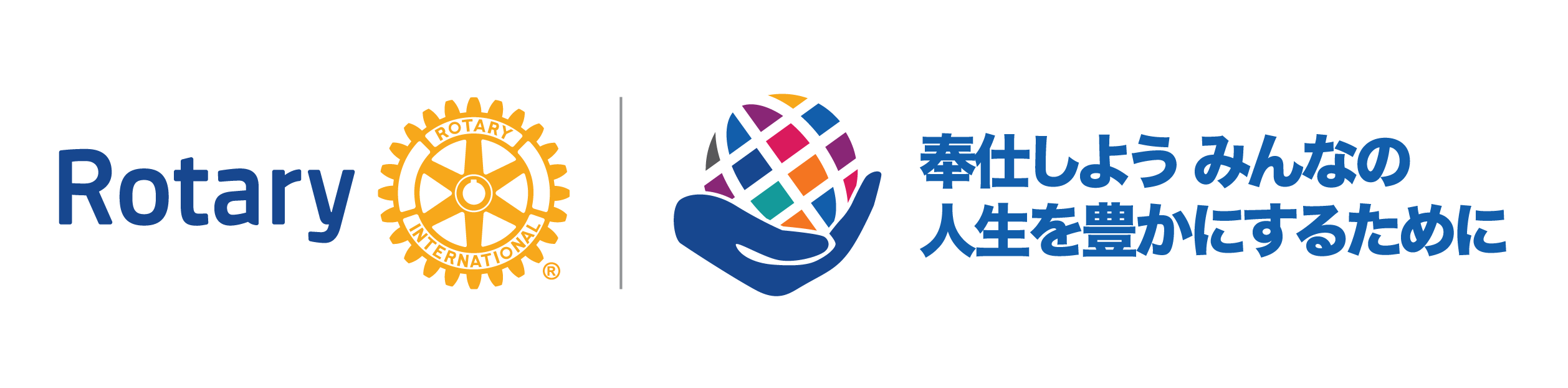 卓話モデル　２（改）
ロータリーの職業奉仕　知っておきたい 四大用語
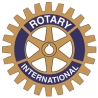 第１　2つのモットー
　　「最もよく奉仕する者、
　　　　最も多く報いられる」
　　「超我の奉仕」

第２　ロータリーの樹
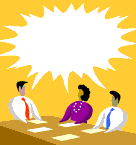 国際ロータリー第2660地区
2021-2022年度　職業奉仕委員会副委員長
八尾RC　小谷　逸朗
[Speaker Notes: 「ロータリーの職業奉仕と人づくり」というテーマで、30分の卓話をさせていただきたきます。

特にここでは、アメリカのシカゴでスタートしたロータリークラブの職業奉仕の概念が、「人づくり＝人の成長」という観点から見ると、昔から日本人の心の奥底に潜む三つの原点と、基本的には、ほぼ同じではないだろうか、というお話をしたいと考えています。

そうすることによって、ともすれば難しいとされるロータリーの職業奉仕の概念が、身近で、わかりやすく感じることができると思われるからです。

その三つの原点とは、「幸」「情」「志」です。]
「最もよく奉仕する者、最も多く報いられる」
1910   全米ロータリー大会（シカゴ）〜1911
（ポートランド）
　　　  
 アーサー・フレデリック・シェルドン 
　He profits most who serves his fellows best
ロータリーの発足後しばらくして、ロータリーの目的や存在理由について疑問を持つ人が出始めた。
シェルドンは、悪徳と信用不安が横行し、消費者は自分で自分を守るしかなかった当時にあっても、公明正大に経営している商店や会社が大成功している事実を知って、その理由を探求し、「職業は社会に奉仕する手段である」と提唱。
他のロータリアンを納得させることができた。
職業奉仕の理念
「超我の奉仕」
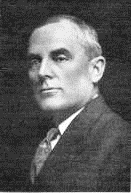 ベンジャミン・フランクリン・コリンズ

1911   全米ロータリー大会（ポートランド）
自分のクラブで採用し、厳守してきた原則は「Service not Self（無私の奉仕）」であり、これによってクラブを組織し、新しい会員にもこの精神を学ばせるのがよいと演説。
この標語は参加者の賛成を得たが、のちに、人は皆自己を尊ばねばならないし、自己を守らなければならない、それならば自己を否定するnotよりも自己を第二に置くabove の方がよいのではないかということで、「Service above Self（超我の奉仕）」に修正させた。
人道的奉仕活動の理念
※ 当初は職業奉仕理念であったが・・・
　　（ by田中毅氏『シェルドンの森』）
決議第23-34が登場した時代背景
1905：職業人の親睦を軸にロータリー発足
↓
1910年代：実践を伴わないロータリーの理念に飽き足らず、クラブとしての金銭的奉仕や身体的奉仕の実践をも積極的にするべきであるという動きが顕著になって、実践派と理念派との対立にまで発展。
↓
他人のことを思い遣り、他人のために尽くそうという奉仕活動の根本原理を明確に定義
決議第23-34 第１条　・・・　ロータリーの奉仕理念を確定したドキュメントとして重要
ロータリーは、基本的には、一つの人生哲学であり、それは利己的な欲求と義務およびこれに伴う他人のために奉仕したいという感情とのあいだに常に存在する矛盾を和らげようとするものである。この哲学は −「超我の奉仕」−  の哲学であり、「最もよく奉仕する者、最も多く報いられる」という実践理論の原則に基づくものである。
二つのモットーを、一つの主張としてとらえると
　　サービスを自己の利益や都合より優先させよう
　　利益は、サービスの結果である
　　相手のために最善のサービスをすれば、
　　結果として最大の金銭的な利益と大きな精神的な満足が得られる
5
決議第23－34　第６条
ロータリーの奉仕活動の実践は個人奉仕が原則
クラブが行う奉仕活動は会員の
訓練のための例示
奉仕の理想
『ロータリーの目的』
“Ideal of service”
「奉仕」という日本語訳は“service”
という概念を正確には表現していない
その完成度・達成度において、
最高位にランクされる
「もの」または「事柄」
serve
人とか地域にニーズ(needs)があり、
そのニーズを満たして行こうとする行為
１　先ずニーズを知ることが必要 
２　ニーズが満たされなければserveしたこと
　　にならない 
３　その人が欲求することとその人にとって本
　　当に必要な事とは必ずしも一致しない
４　本当に必要なものを適確に把握することが
　　大切
“Ideal of Service”とは、
人のニーズを良く汲み取って、
そのニーズを理想的なかたち
で満たすという意味
職業奉仕には日本の従来の文献が参考になる
日本に従来からある商売哲学
・石田梅岩の石門心学　　『都鄙問答』など
・二宮尊徳の「報徳思想」　　『報徳論』『二宮翁夜話』など
・近江商人　「三方よし」
・渋沢栄一　『論語と算盤』
西洋にあるピューリタンの職業倫理
・マックス・ウェーバー
　　『プロテスタンティズムの倫理と資本主義の精神』
近江商人の「商売の心得十訓」
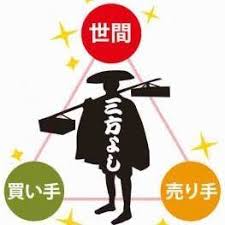 1　商売は世の為、人の為の奉仕にして、利益はその当然の報酬なり

5　無理に売るな、客の好むものも売るな、客の為になるものを売れ
が特に関連している
日本の企業経営者の理念と一致。
ロータリーが日本で受けいれられた。
9
2008年RI国際協議会　　「ロータリーにおける職業奉仕の重要性について」講演　渡辺好政RI理事
「ロータリーの樹・２００８」　→  2013年RI規定審議会で採択

「1905年、ポール・ハリスら４名によって創始された最初のロータリークラブは、その歴史が示すように、初めに、親睦、助け合いから始まりました。
すなわち、ロータリーの樹に水と栄養を送る「根」は「クラブ奉仕」であります。ロータリークラブ会員は、クラブという学校で相手のことに思いを馳せ、相手を助けるという『奉仕の理想』を学び、その真意が『共存共栄』であることがわかります。
『クラブ会員』は、ロータリーの目的を基本として、H.テーラーによって実証され、ロータリアンの行動規範である「四つのテスト」による奉仕活動の実際を体得することによって、『ロータリアン』に進化してまいります。
ロータリークラブ会員からロータリアンに進化してゆく過程の基盤には、A.シェルドンの『超我の奉仕』『最もよく奉仕するもの、最も多く報いられる』が存在いたします。私たちは、この２つのモットーを１枚のコインの表・裏と考えながら、日常の奉仕活動に邁進しております。ロータリーは「理念の高唱」に終わるのではなく「行動の哲学」なのであります。」
職業奉仕：ロータリーの樹の幹！
＊『ロータリーの樹・２００８』を一部修正いたしております。
[Speaker Notes: まず「ロータリーの樹」からお話を始めましょう。

このスライドに示した「ロータリーの樹」は、2008年に、当時の渡辺好政RI理事が、RI国際協議会で行なった「ロータリーにおける職業奉仕の重要性について」という講演で示したものです。

そしてこれは「ロータリーの樹・２００８」として、2013年のRI規定審議会において正式に採択されました。

詳しいお話は別の機会に譲りますが、ここで着目していただきたい点が二つあります。

一つは、職業奉仕が「ロータリーの樹」の「幹」となっていることです。

もう一つは、「ロータリーの樹」の「根」の部分に、「四つのテスト」「超我の奉仕」「最もよく奉仕する者、最も多く報いられる」「親睦と奉仕」といった「奉仕の理想」の基本概念が示されていることです。

まさに「根」と「幹」、ロータリーの「根幹」が、「奉仕の理想」と「職業奉仕」で構成されているのです。]
ロータリーの樹

　→　基本理念である　The　Ideal　of　service（奉仕の理念）を実践する手段が
　　　職業奉仕であることをわかりやすくした図

クラブ奉仕　・・・　ロータリーの樹に水と栄養を送る「根」
　　　　　　　　　　　
職業奉仕　　・・・　その上に成長する「幹」
　　　　　　　　　　　「奉仕の理想」と並ぶ

青少年奉仕，社会奉仕，国際奉仕，米山奨学金，ロータリー財団に基づく奉仕
　　　　　　　　→　枝が伸びて実った「果実」
12
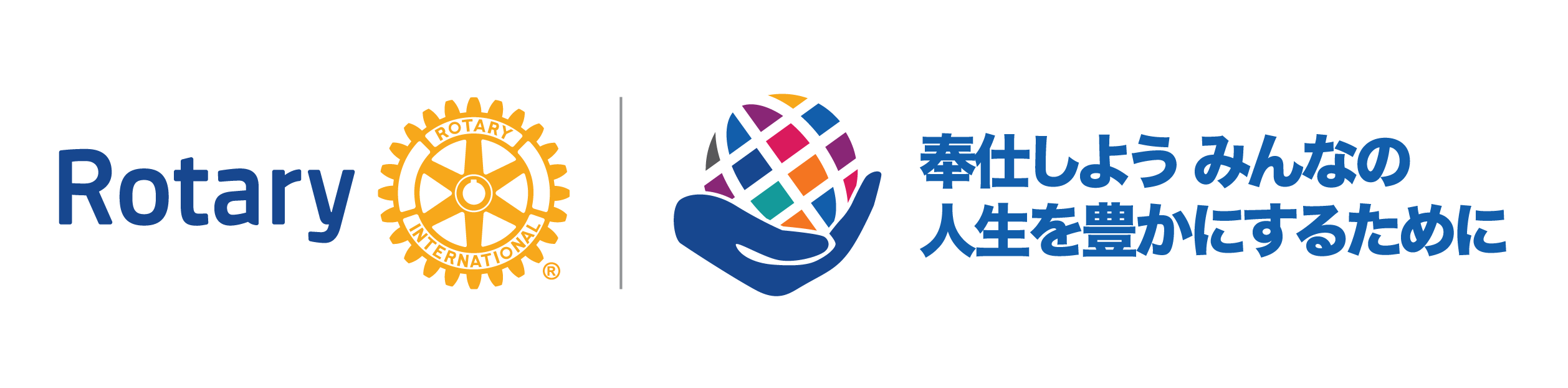 ご視聴ありがとうございました。
２０２１－２０２２
クラブ職業奉仕委員長会議